Advertising and the Consumer Culture
Final Report
Erik Chevrier
www.erikchevrier.ca
Observe and Reflect
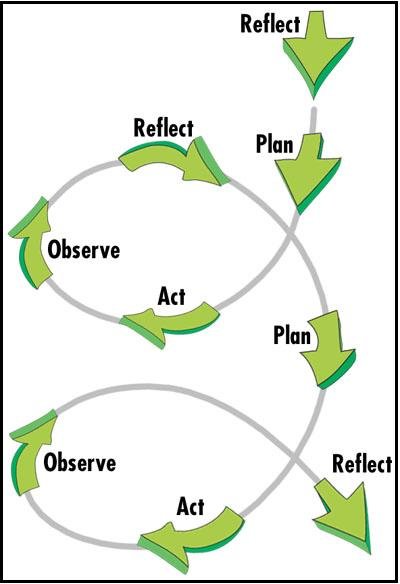 You are at the final stages of the first campaign spiral. The goal of the final project is for you to observe and reflect on your campaign.
Final Report
You must submit one group report. 
The report must answer the following questions.
1 – What was your ’campaign’?
2 – What motivated you to partake in the ‘campaign’? (why is the topic important)?
2 – Did you meet your goals, objectives, targets? (what were your goals, objectives and targets)? 
3 – What was successful about your ’campaign’?
4 – What could be improved if you were to do the ‘campaign’ again?
5 – What effects did your campaign generate in the community? (i.e. positive, negative, intended, unintended)?
6 – What is your succession plan?